T –HELPER CELL AMMAR HADI
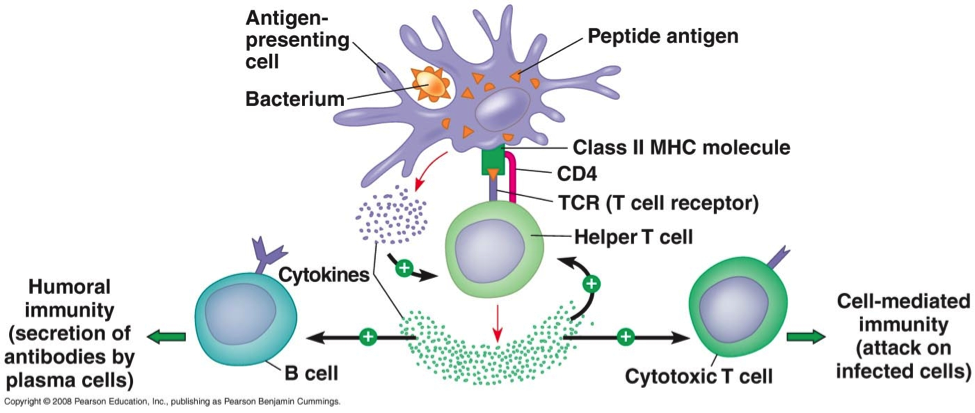 T-helper (TH)cells, as well recognize as CD4+ T cells, are types of T cells which are activated by Class II MHC molecules on Antigen introducing  Cells (APCs). 
They play an significant role in adaptive immunity and are produced in thymus
There are 3 main kinds of T-Helper cells: TH0, TH1, TH2
TH0 cells are simply undifferentiated precursors of TH1 cells and TH2 cells, while TH1 and TH2 cells are distinguished by the different kinds of cytokines they produce
TH1 cells boost cytotoxic T lymphocyte (CTL) activity, activate macrophages, and mediate inflammation by make Interleukin (IL)-2, interferon (INF)-ɣ, tumor necrosis factor (TNF)-α.
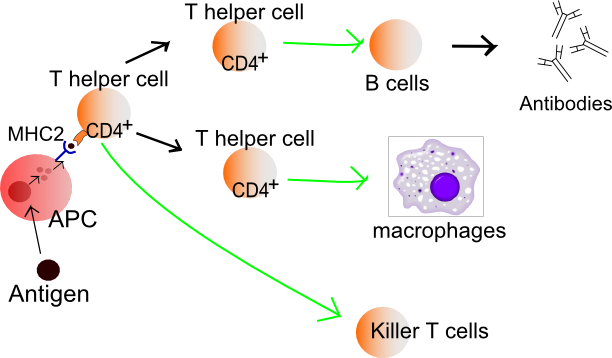 These cytokines  by TH1 cells are responsible for delayed type (type IV) hypersensitivity reactions, in which host cell tissues are damaged non-specifically by activated T cells.
TH2 cells tend to stimulate antibody responses in general, and defend against helminthic parasites by producing cytokines such as IL-4. IL-5, IL-6, IL-10 and IL-13.
An overabundance of TH2 type responses may be involved in promoting allergic reactions.
Helper T- cells stimulate B-cells to produce more antibodies.
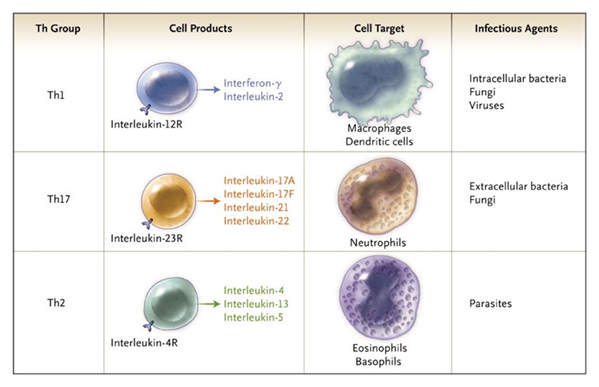